Exterieur beoordelen
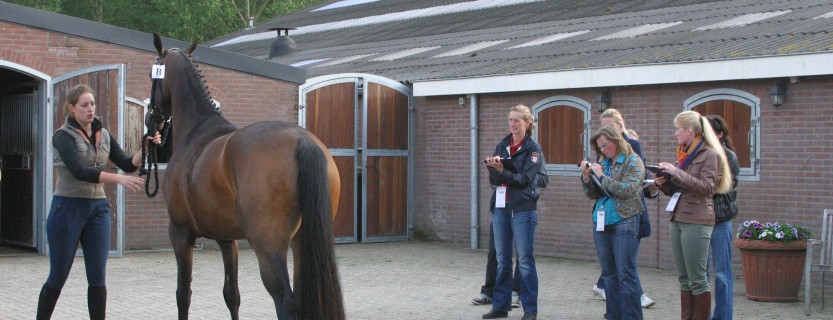 Doel
Jullie kunnen het exterieur van het paard om een correcte manier beoordelen
 Jullie zijn in staat om dit toe te lichten, eventueel aan de hand van voorbeelden bij een paard
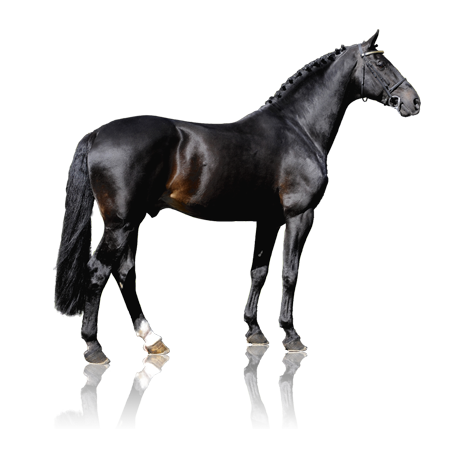 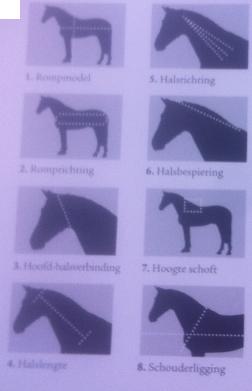 19 kenmerken
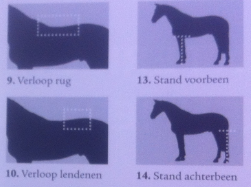 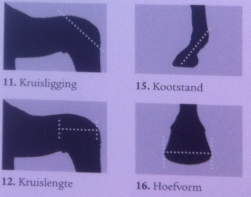 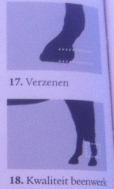 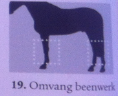 1: Rompmodel
Lengte gelijk aan hoogte: Vierkantsmodel
 Lengte groter dan hoogte: Rechthoeksmodel
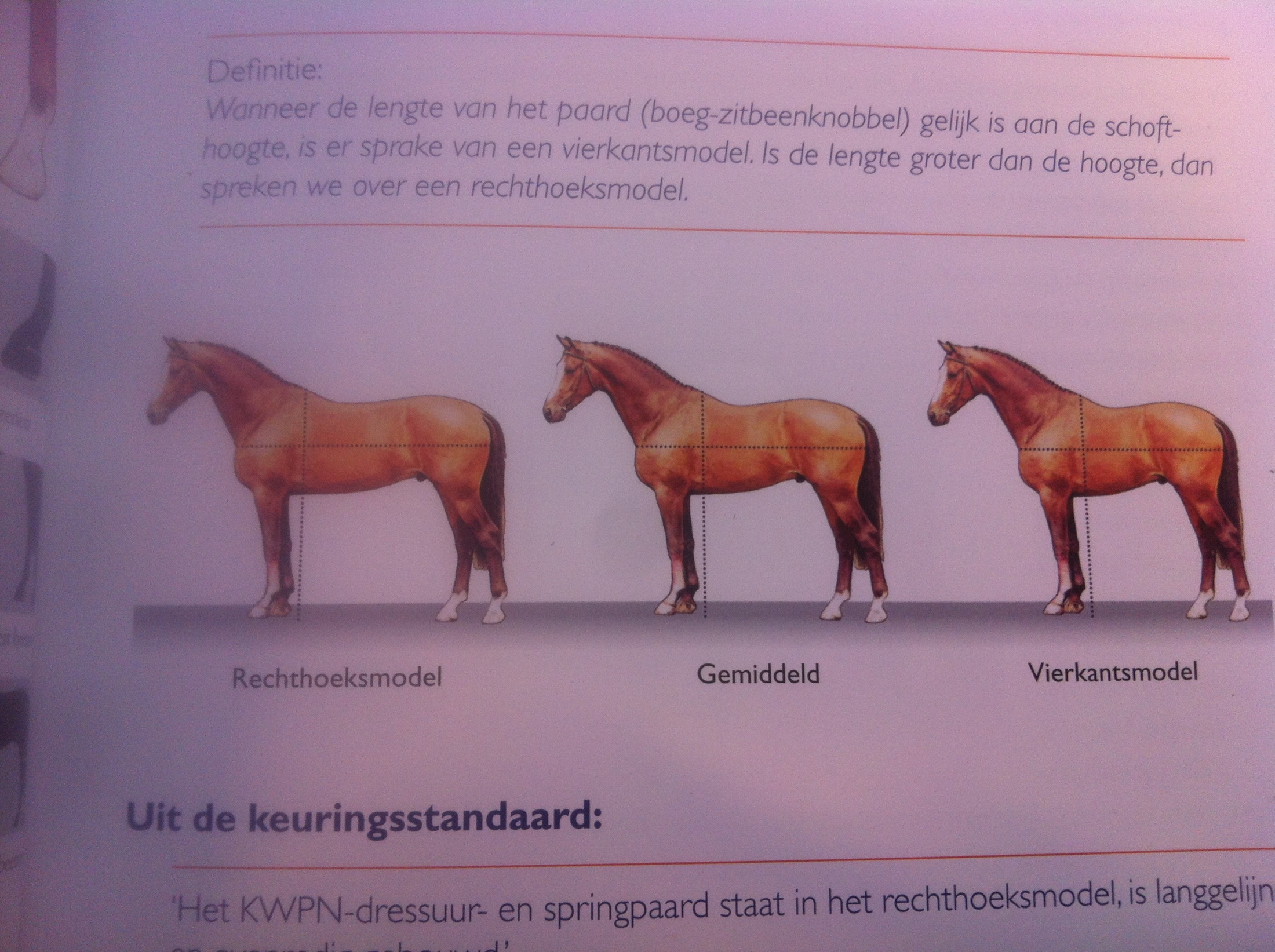 1: Rompmodel
Kortbenige paarden zijn snel ‘langgelijnd’
 Niet functioneel – minder optimale verhoudingen
 Lengte voorbeen niet
kleiner dan rompdiepte
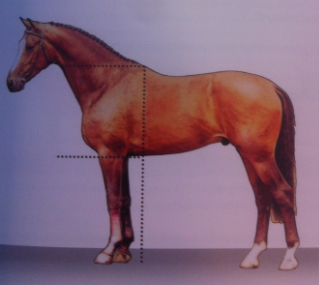 2: Romprichting
Richting van de romp van het paard ten opzichte van de horizontaal





Hoog -
kortbenig
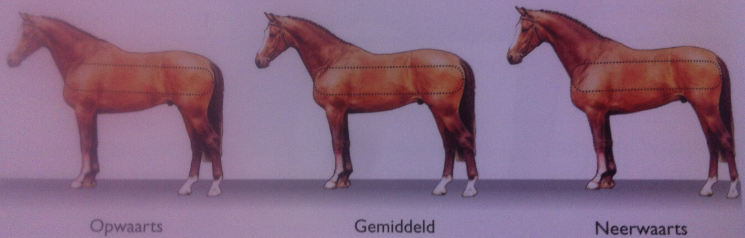 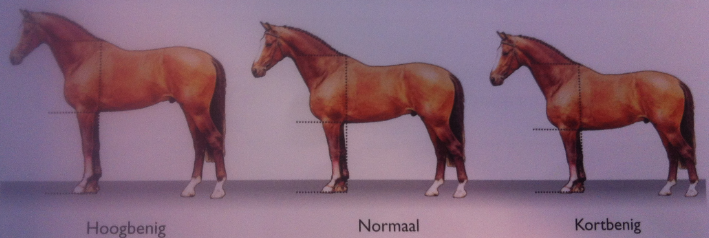 3: Hoofd-halsverbinding
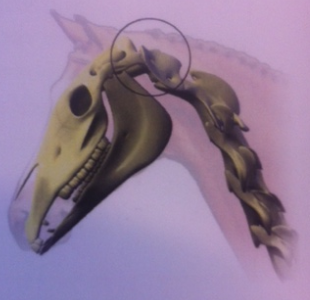 2 belangrijke aspecten; 
 Lengte van de nek
 Keeluitsnijding
 Lichte hoofd-halsverbinding; lange nek, lichte keeluitsnijding, kleine afstand bovenkant nek – onderkant keel
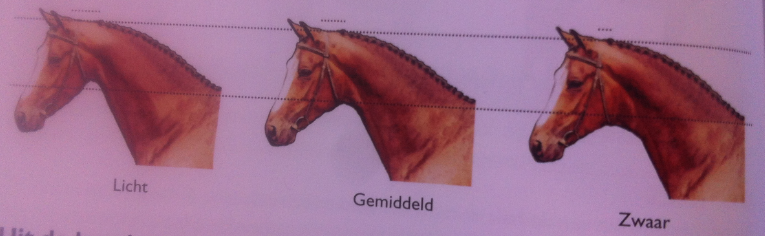 4: Halslengte
Lengte van de as tussen een punt halverwege de hoofd-halsverbinding +
 Midden van de voorkant van de schouder.
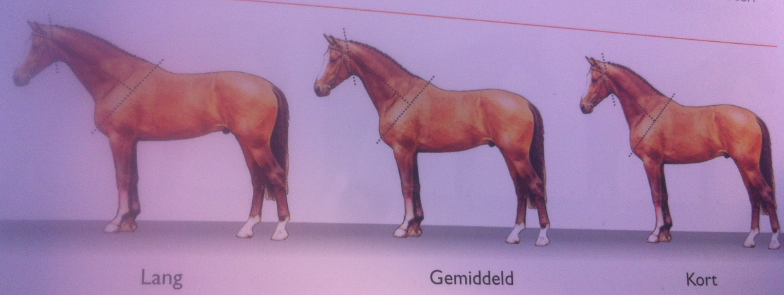 5: Halsrichting
De hoek die de hals maakt met de horizontaal
 Natuurlijke 
      houding
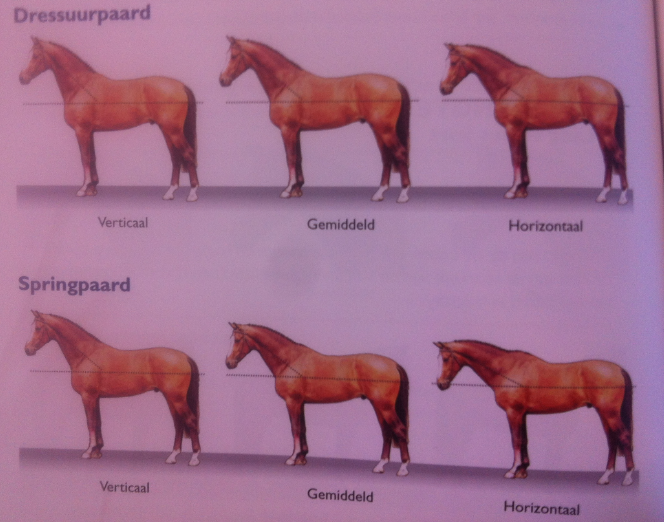 5: Halsrichting
Afwijking – diep uit de borst
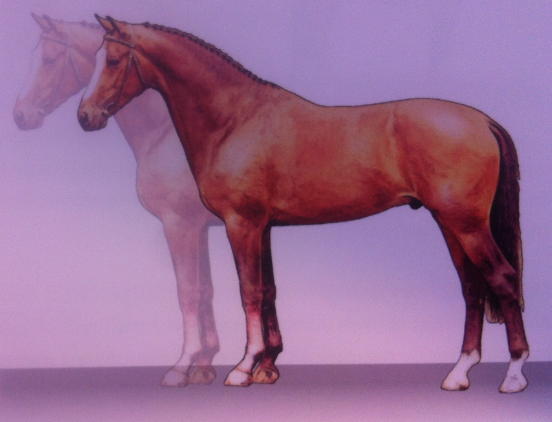 6: Halsbespiering
De mate van bespiering van de hals, nadruk op de bovenlijn
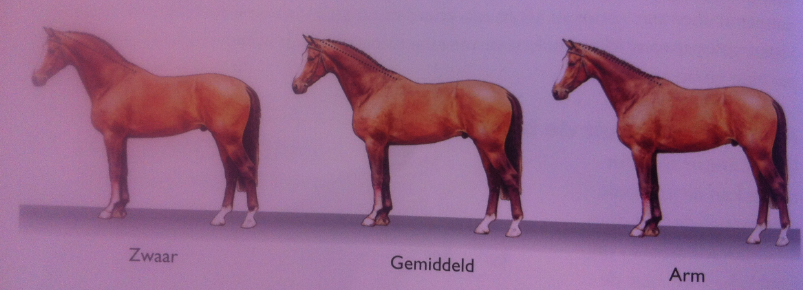 6: Halsbespiering
Afwijking - onderhals
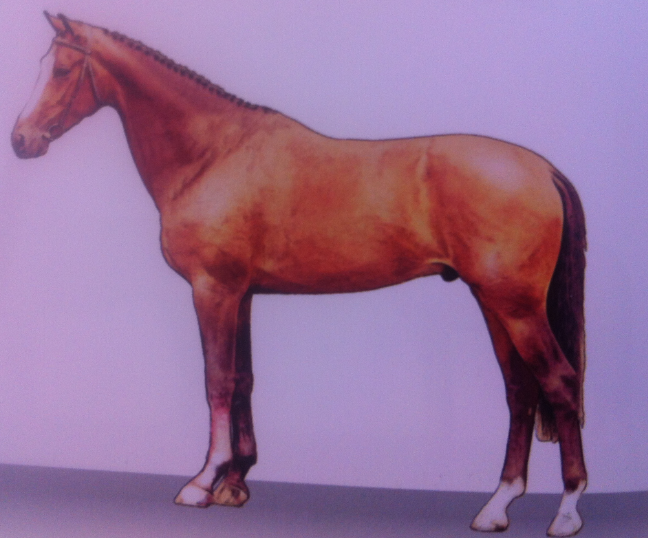 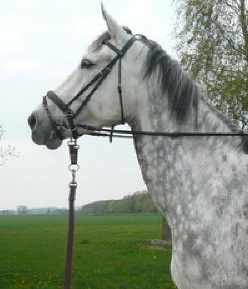 7: Hoogte schoft
Gemeten vanaf hoogste punt van de schoft tot laagste punt van de schoft
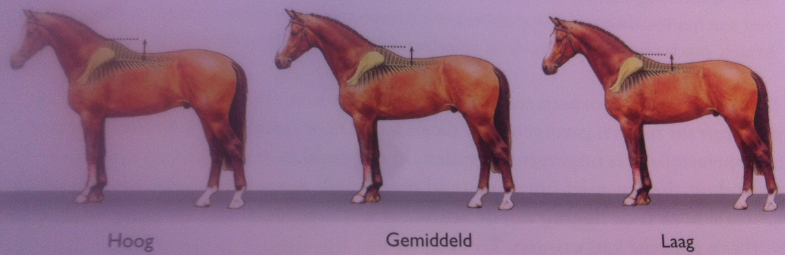 8: Schouderligging
De hoek die het schouderblad maakt met de horizontaal
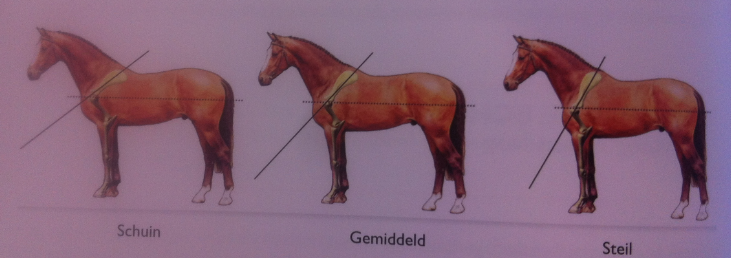 9: Verloop rug
Verloop van de bovenlijn van schoft tot lendenen
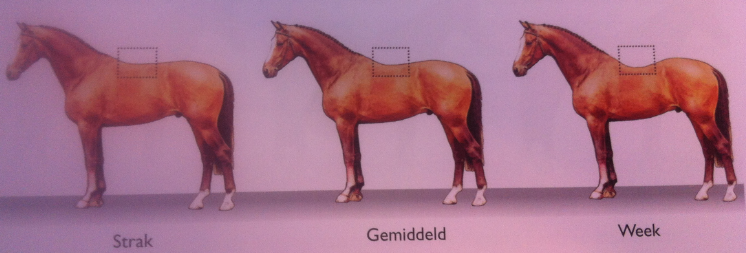 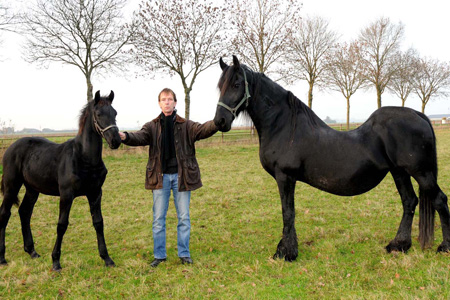 10: Verloop lendenen
Lendenen bevinden zich tussen achterhand en rug
 Belangrijke verbinding
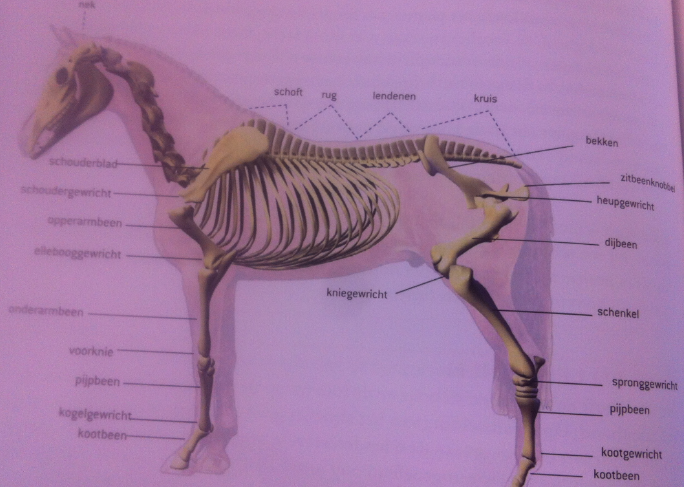 10: Verloop lendenen
Verloop van de bovenlijn van rug tot kruis




 Afwijking – karperrug
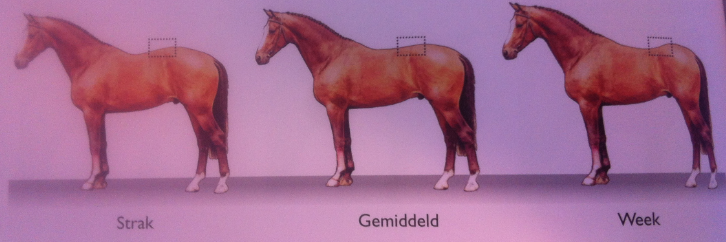 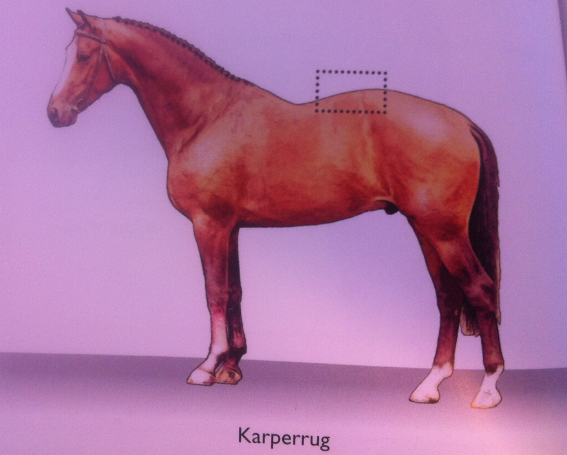 11: Kruisligging
De hoek die tussen bovenkant heupbeen en bovenkant van zitbeenknobbel maakt. (lijn)
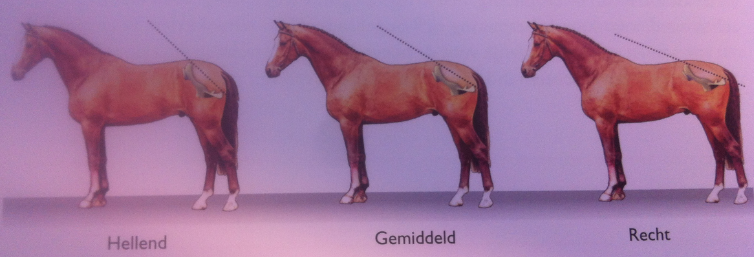 12: Kruislengte
De lengte, gemeten vanaf de voorkant van het heupbeen tot aan de achterkant van de zitbeenknobbel
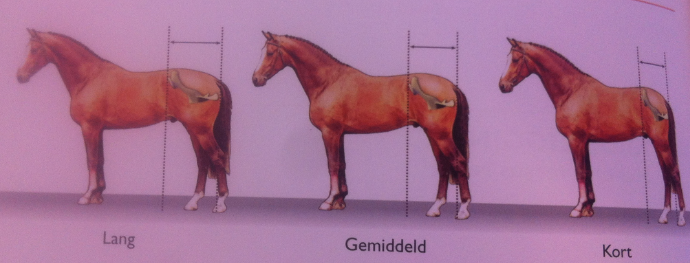 13: Stand van het voorbeen
De hoek die de lengteassen door de onderarm en de pijp met elkaar maken
 Van opzij beoordeeld
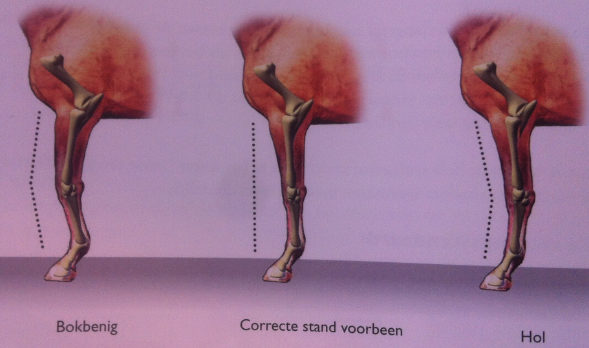 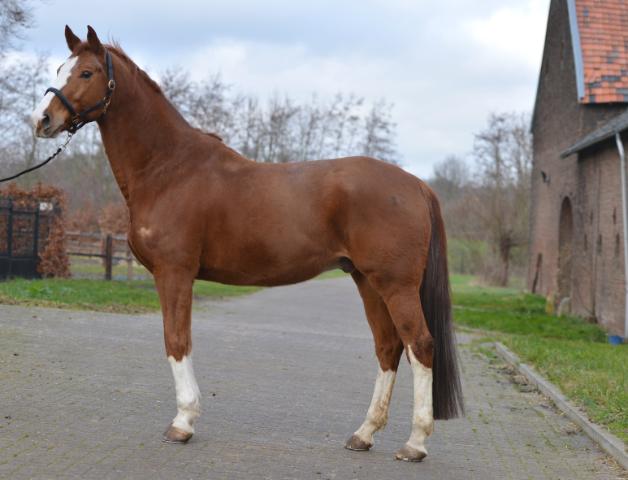 13: Stand van het voorbeen
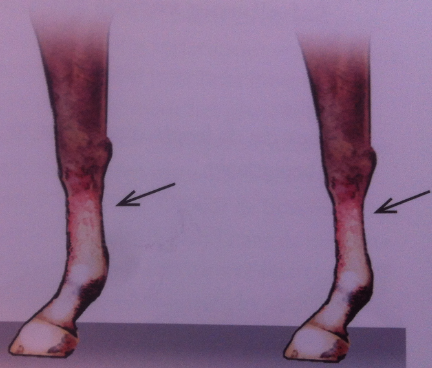 Afwijkingen – Ingesnoerde pijp			Onderstandig
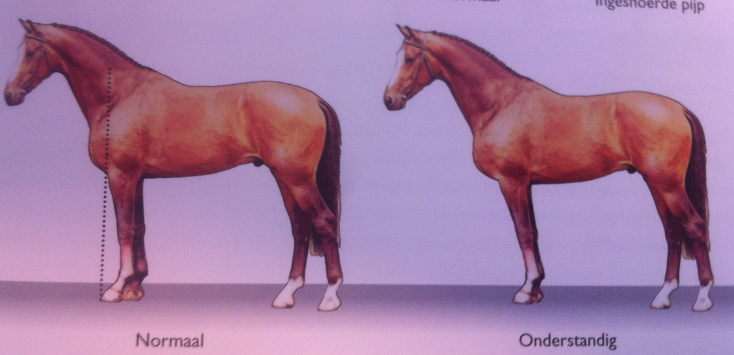 14: Stand van de achterbenen
De hoek die de lengteassen door de schenkel en de pijp met elkaar maken
 Van opzijn beoordeeld
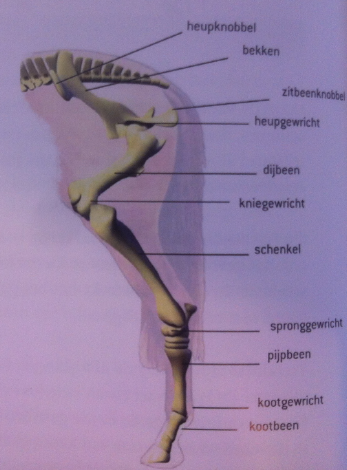 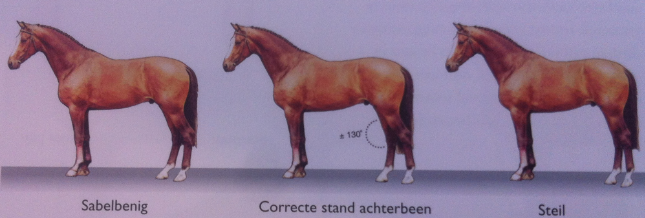 14: Stand van de achterbenen
Afwijkingen – Koehakkige stand – Ingestoken pijp – Afwijkend spronggewricht – Afwijkend kniegewricht
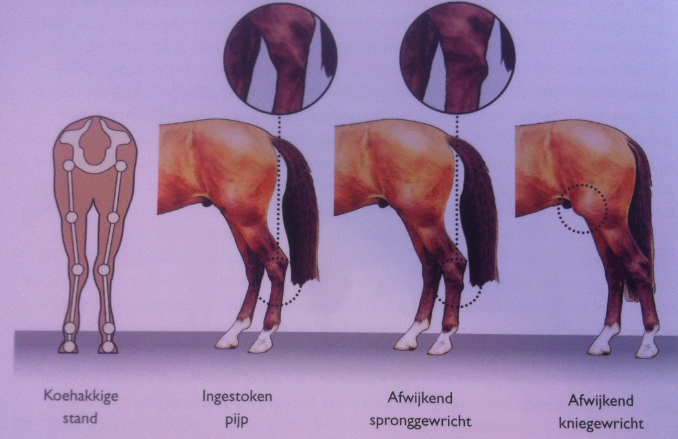 15: Kootstand
De hoek die de koten van de voorbenen met de horizontaal maken
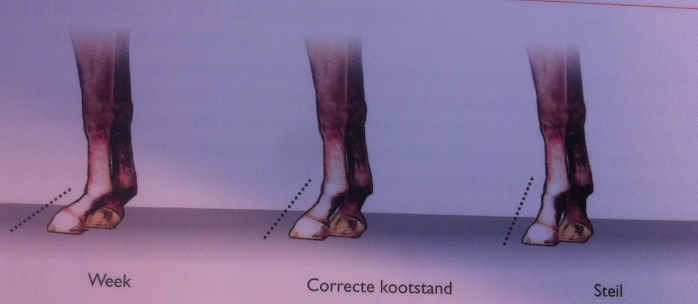 16: Hoefvorm
Verhouding tussen de kroonrand en draagvlakrand.
 Aan voorzijde voorhoeven beoordeeld
 Afwijking – ongelijke hoefvorm
 Smalle hoef wordt als afwijkend beschouwd
 Normale hoef wordt beoordeeld
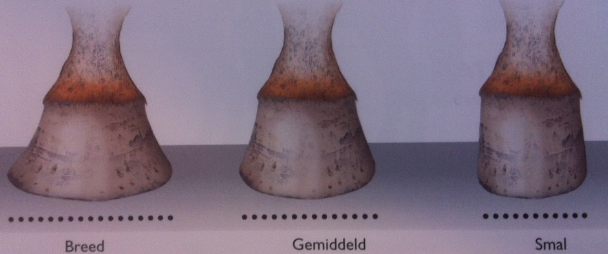 17: Verzenen
De hoogte van de verzenen aan de voorhoef, oftewel de afstand tussen bodem en kroonrand
 Afwijking – Ongelijke verzenen
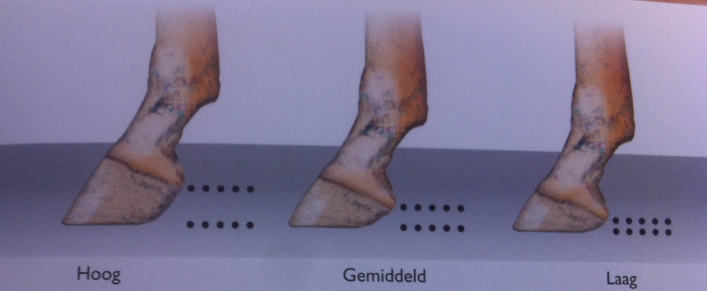 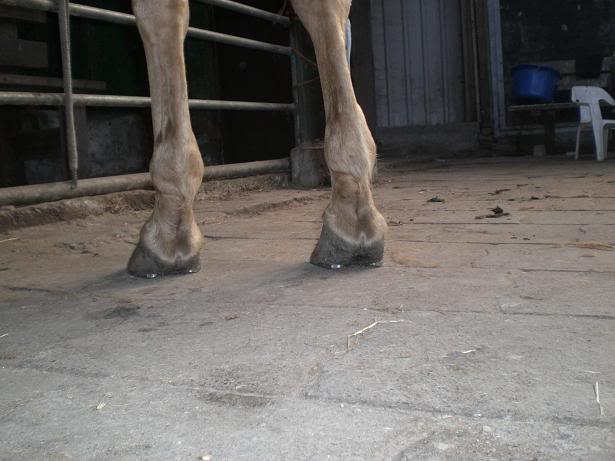 18: Kwaliteit beenwerk
De mate van droogheid van de benen
 Beoordeeld aan de achterbenen
 Knie – sprong – kogel
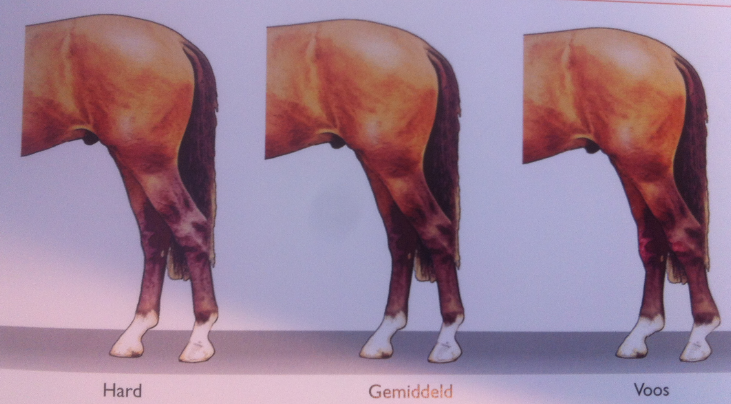 19: Omvang beenwerk
Omvang van het beenwerk
 Inclusief grootte v/d gewrichten in relatie tot de bovenbouw van het paard
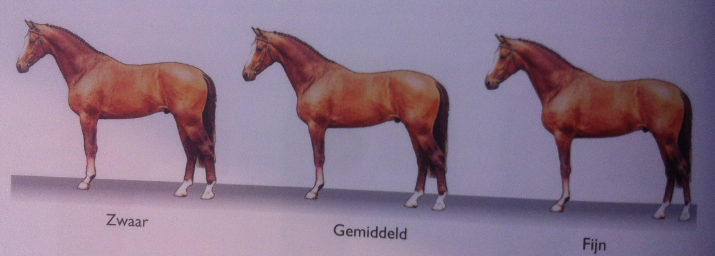 Opdracht
Maak 2 tallen
 1 houdt het paard vast, de ander beoordeeld het paard volgens het linear score formulier
 Daarna worden de paarden gewisseld, net als de ‘vasthouder en de beoordelaar’
 Gezamenlijk nabespreken